How Innovation Affects Our Lives
Warm-Up: List three questions you could ask to decide if an innovation is "ethical".
Objectives:
Analyze the beneficial and harmful effects of computing. 
Explain the connections between computing and real-world contexts, including economic, social, and cultural contexts.
*
Definition of Ethics
“a branch of philosophy dealing with what is morally right or wrong”    
- Merriam Webster Dictionaryhttp://www.merriam-webster.com/dictionary/ethics
Legal vs. Ethical
Are legal and ethical the same?

VOTE
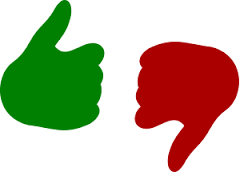 openclipart.org
Yes, everything that is legal is also ethical, and vice versa.
No, they are different.
[Speaker Notes: This question is especially relevant with respect to computing innovations because laws cannot be made about a specific technology before it exists.  I.e. laws governing the use of a specific technology must be made after its emergence.]
When considering the impact of an innovation, ask yourself…
How does the innovation benefit or harm you and/or others?  (ethics)
How might the innovation have an effect:
On other countries, subgroups, or cultures?
Economic/financial/political?
Social/emotional?
Physical/health/environmental?
On creativity/expression/freedom of speech/forming opinions.
Example: Napster
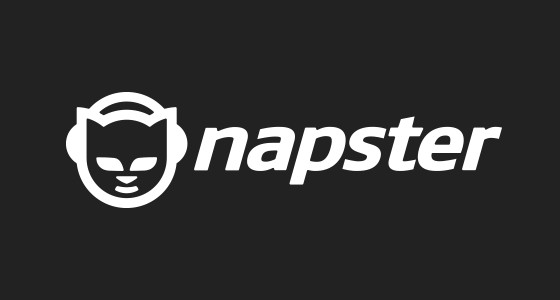 Napster was a peer-to-peer (P2P) music file-sharing service founded in 1999.
How Napster worked:  
  A user downloaded software that connected their computer to a network of other Napster users.
The user searched for a song, and Napster allowed the user to download an mp3 of the song from another user’s computer containing the desired song.
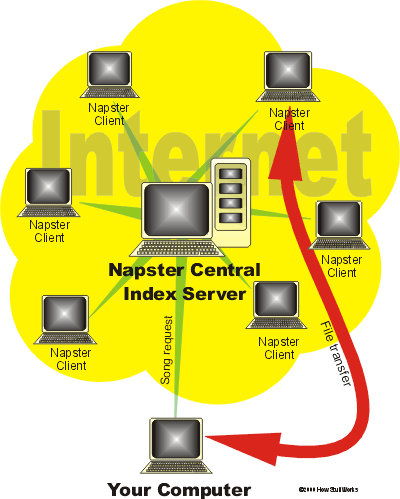 [Speaker Notes: Slides 7-9 provide background on Napster, why it was considered to be a pioneering innovation of its time, and the legal and ethical issues that led to its end (as a free P2P music-sharing service).  This is a good initial innovation to analyze for impact; it is old enough that students aren’t likely to think of it for their Explore PT, and it encourages debate on what is ethical vs. legal in a time when laws for programs like Napster had not been firmly established.]
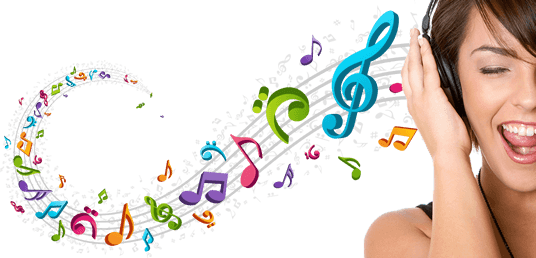 Why was Napster such a big deal?
At the time, online music stores were just beginning to be launched, before which, there was no widespread business model for purchasing online music.  (The iTunes Store launched in 2003.)
  This was also before online streaming services that were able to pay record labels through adds or premium accounts that charge a monthly fee.  (e.g. Pandora (2005), Soundcloud (2007), Spotify (2008, 2011 – US )).
  Napster gave people easy access to copyrighted songs that they could copy for free, making music piracy much easier than it had been in the past.
https://edu.hstry.co/timeline/history-of-music-streaming
What happened next?
In 2000, several musicians (including Metallica and Dr. Dre) sued Napster after requests to keep their songs from being downloaded by Napster users were denied. 
Shortly after, various recording companies sued Napster for enabling copyright infringement of copyrighted digital material, as specified under the Digital Millennium Copyright Act.
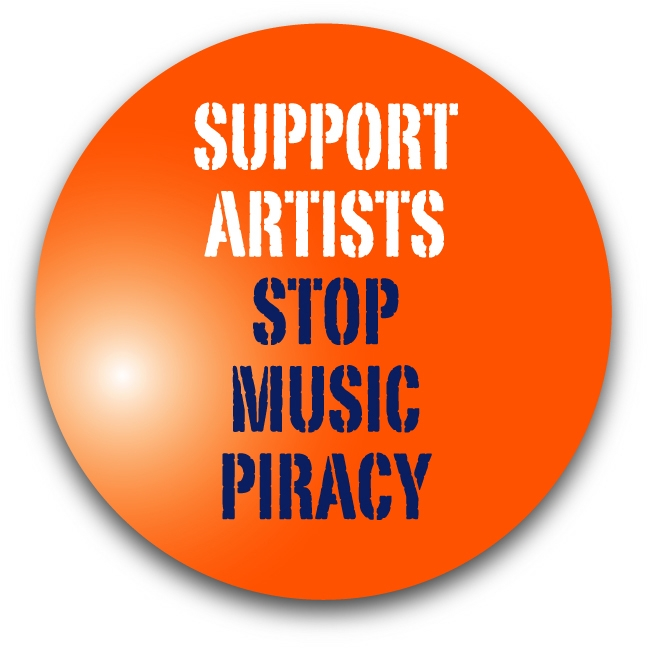 http://piracy.web.unc.edu/brief-history-of-online-piracy/
[Speaker Notes: 7.3.1 P]
What happened next? (cont.)
The Digital Millennium Copyright Act (DMCA) was put into effect in 1998 and extended existing copyright law to copyrighted digital material (among doing other things).  
Napster filed for bankruptcy and shut down in 2001 as a result of the rulings.  
  Napster exists today as an online streaming service that requires a fee for usage.
[Speaker Notes: EK 7.3.1 P]
Discussion: What were the beneficial and harmful effects of Napster?
[Speaker Notes: Have students journal their thoughts on this question, then discuss in their groups.  The next slide provides some possible answers to the prompt.]
Discussion: What were the beneficial and harmful effects of Napster?
Beneficial
Harmful
Underground/indie musicians gained exposure to consumers without representation through a record label.
  The average consumer paid ~ $20 for an album (CD), which might seem over-priced to some.
Recording companies and the musicians signed under them were not receiving any profit from the distribution of their songs.
[Speaker Notes: Discuss these points with students if any of these points weren’t raised by students on previous slide.

EK 7.3.1 ABC]
Discussion: What circumstances in a person’s life would have caused them to be completely unaffected by Napster?
[Speaker Notes: Some students have little/no understanding of how other people live in the world and the factors that limit impact or increase the divide among various groups of people based on geography, culture, and socioeconomic status.  Have students discuss their thoughts on this question.  The next slide gives specific reasons as to why a given person would be unaffected by a music-sharing (or any Internet-based) technology.]
Discussion: What circumstances in a person’s life would have caused them to be completely unaffected by Napster?
People living in regions that do not have the physical infrastructure or resources to support the Internet (wires/cables, routing equipment, electricity).
  People living in regions that have the physical infrastructure to support the Internet but could not financially afford a computer or Internet service.
  People who had Internet access but didn’t know of the existence of Napster (lack of knowledge about the innovation).
[Speaker Notes: EK 7.4.1 D]
Artificial Intelligence
Watch the video (0:00 – 5:12):  https://www.youtube.com/watch?v=95KhuSbYJGE
On the provided worksheet, write down
Impacts of artificial intelligence
The people/groups of people who are affected by the impact and whether that impact is beneficial (+) or not (-)
[Speaker Notes: Distribute copies of “Analyzing Impacts of Digital Innovations” worksheet (Lesson1_5wkst.docx in curriculum resources).  Model for students how to fill out the table by writing information on one of the impacts of AI.  Give students time to fill out the front of the worksheet as they watch the video and a few minutes after watching the video to get more of their thoughts down.  Then share out in groups and as a class.

7.2.1 AG]
Find My Friends App
Read the article:  http://www.news.com.au/technology/gadgets/these-smartphone-users-share-how-tracking-app-find-my-friend-has-saved-them/story-fn6vihic-1226752063613
On the back of the provided worksheet, write down
Impacts of artificial intelligence
The people/groups of people who are affected by the impact and whether that impact is beneficial (+) or not (-)
[Speaker Notes: Have students fill out the back of “Analyzing Impacts of Digital Innovations” worksheet (Lesson1_5wkst.docx in curriculum resources) as they read the article.  (If doing this lesson without a computer, you’ll need to print out copies of the article for students to read.)  Allow students to discuss their findings with a partner or in groups.  Get a few responses from groups if time permits.

7.1.2 G]
Journal
If you come up with an innovation that solves a problem, what concerns do you need to consider before releasing it to the world?
ASSIGNMENT
Research the beneficial and harmful impacts of 
3D printing or 
self driving cars.   
Use at least one resource and write down the following information about it:
-  Permanent URL-  Author-  Title-  Source (How Stuff Works, etc.)-  The date you retrieved the source-  The date the source was written/posted
  Document your research by filling out the given worksheet.
[Speaker Notes: Optional homework.  This assignment gives students practice analyzing the impacts of an innovation on their own, as well as attributing facts to a resource and the information to include for that resource for the Explore Performance Task.  (The Explore PT is introduced later in the curriculum.)  The worksheet Lesson1_5hw (in curriculum resources folder) can be used to support students, or they can write this information on a blank piece of paper, etc.  The worksheet does not specify which innovation they are researching, so you could reuse it for future research related to impacts of innovations.]